Урок по изобразительному искусству 3 класс
МОБУ Дактуйская СОШ
Учитель : Семёнова Ольга Александровна
Всё у нас получится!
И.Шишкин, К.Савицкий Утро в сосновом лесу.
Вход в картину
Волшебник «Я вижу»
Волшебник «Я слышу»
Пейзаж
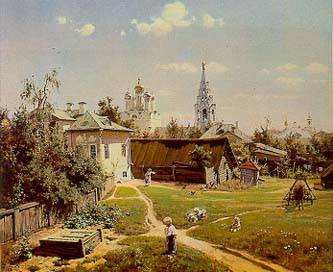 И.И.Левитан Солнечный день. 
Большая дорога.
Поленов 
Василий Дмитриевич Московский дворик. 1878
Повторяем то, что знаем
Времена года
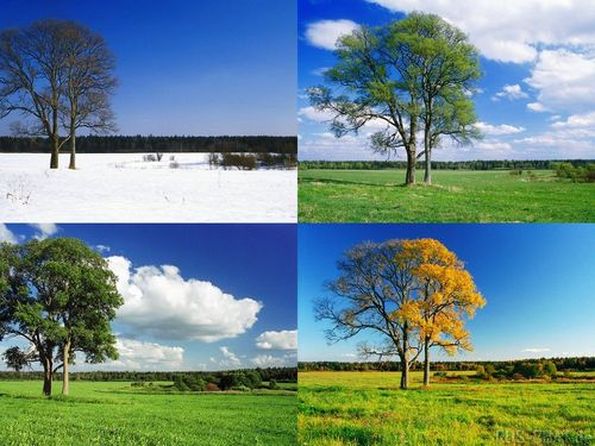 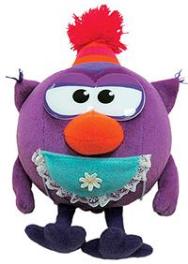 Порядок работы над пейзажем
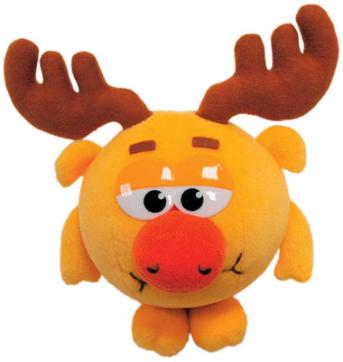 Выбор уголка природы. Работа выполняется с натуры или по представлению
Работа начинается с наброска карандашом или кистью
Делим плоскость на две части: небо и землю
Рисуем деревья, используя законы перспективы
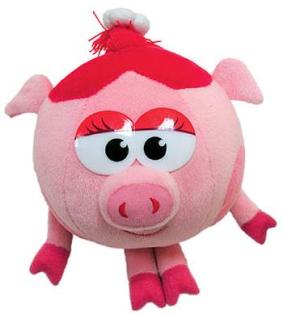 Деревья
Всё    благоухает!
Май
Лето   в    Дактуе
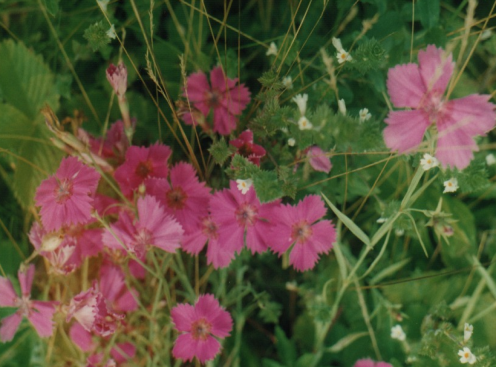 Осень!  Очей очарованье!
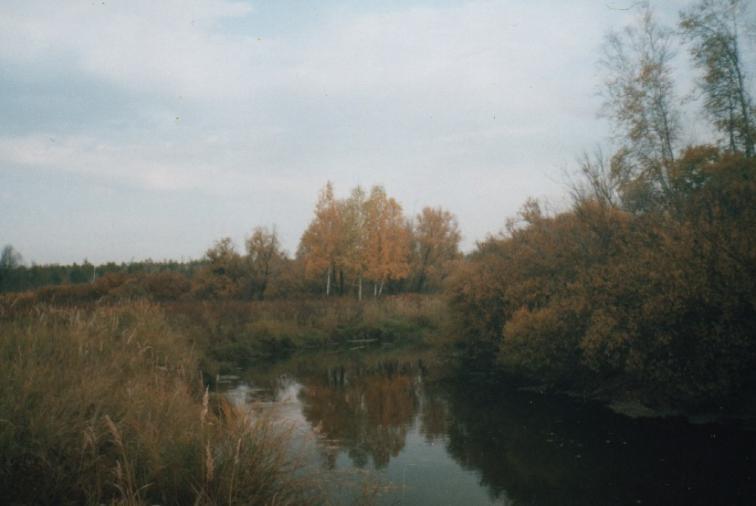 Венерин башмачок
Здравствуй, зимушка – зима!
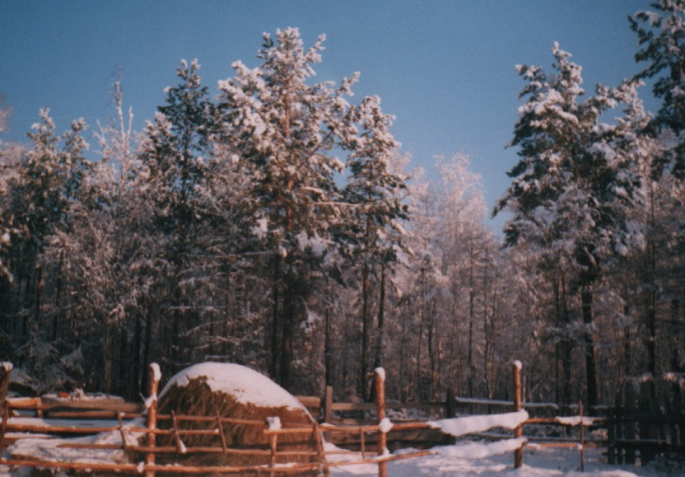 Какая цель была на уроке?
Спасибо за урок!